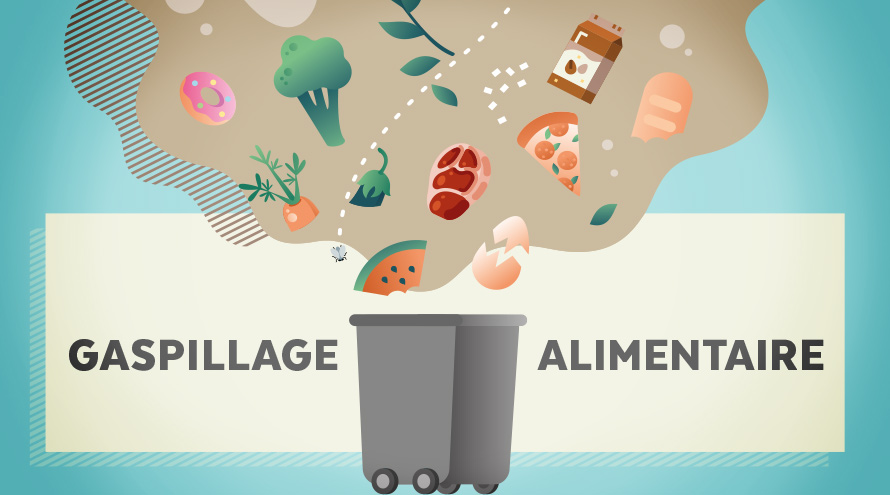 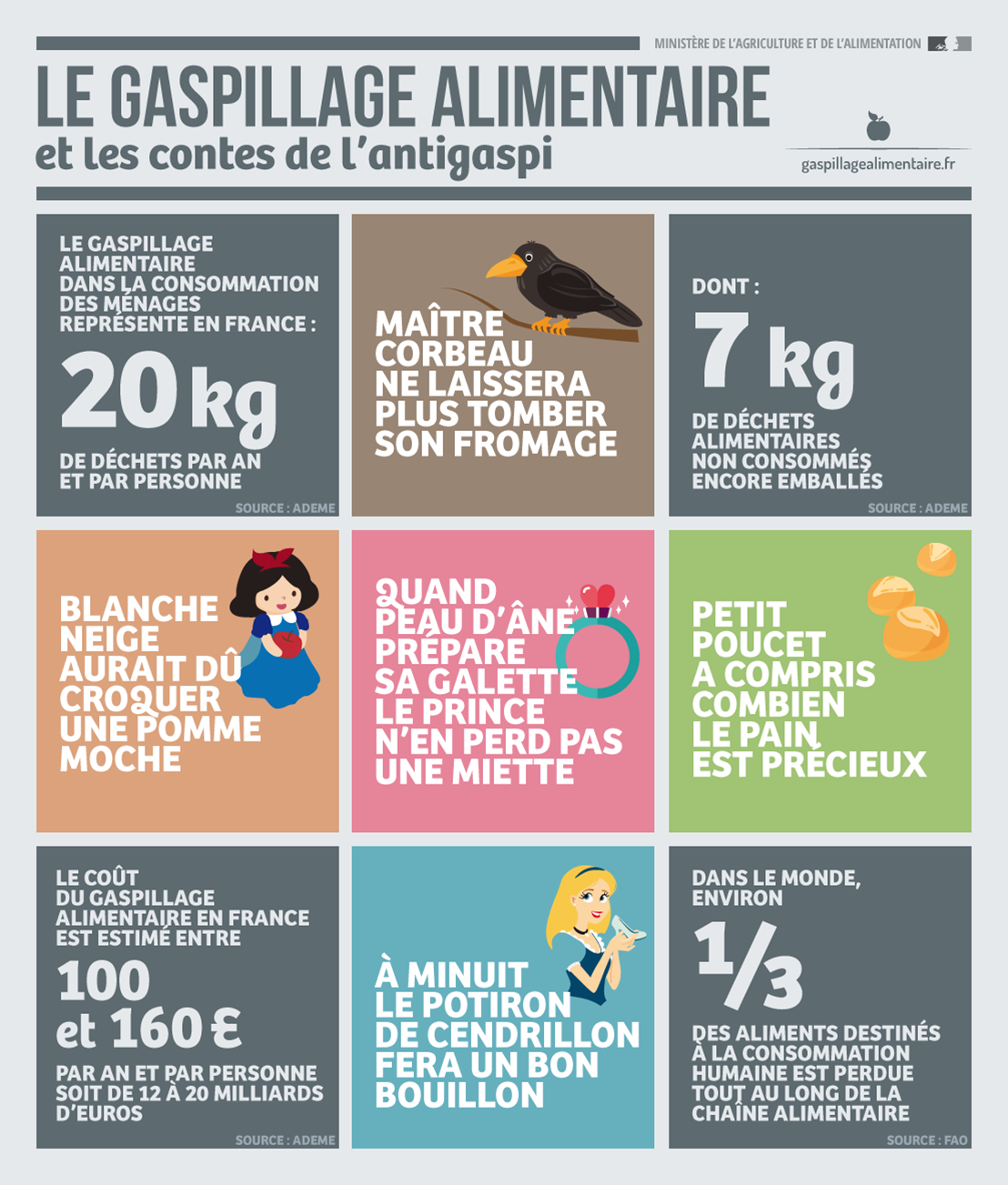 Campagne du Ministère de l’Agriculture et de l’Alimentation*, novembre 2018, renouvelée en septembre 2020.
*Le Ministère a été renommé Ministère de l’Agriculture et de la Souveraineté Alimentaire en 2022.
Lingua francese - a.a. 2022-2023 - Primo semestre
2
Gaspiller, gaspillage : sprecare, sprecoconte : fiaba, favolaantigaspi → anti-gaspillage
Lingua francese - a.a. 2022-2023 - Primo semestre
3
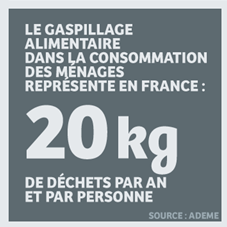 La consommation des ménageskg = kilo, abréviation de kilogrammedéchet : rifiuto
Lingua francese - a.a. 2022-2023 - Primo semestre
4
Référence à la fable de La Fontaine (XVIIe siècle) que tous les enfants apprennent à l’école, Le Renard et le corbeau,tirée des fables d’Esope et de Phèdre.Maître : maestro.
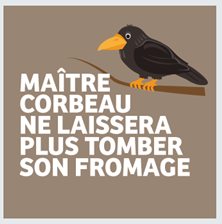 Lingua francese - a.a. 2022-2023 - Primo semestre
5
dont : pronom relatif → di cuiemballer : impacchettare, confezionareemballage : imballaggio, confezione, packaging
Lingua francese - a.a. 2022-2023 - Primo semestre
6
Blanche-Neige : conte des frères Grimm (début du XIXe siècle), adapté par Disney en 1937.aurait dû : conditionnel passé du verbe devoircroquer : addentarepomme : melamoche (familier) : brutta
Lingua francese - a.a. 2022-2023 - Primo semestre
7
Peau d’âne : conte de Charles Perrault (XVIIe siècle). Les deux autres contes cités sont tirés de son recueil les Contes de ma mère l’Oye, traduits en italien par Collodi, l’auteur de Pinocchio.Miette : briciola
Lingua francese - a.a. 2022-2023 - Primo semestre
8
Petit Poucet : Pollicinoa compris : passé composé de comprendrecombien : quanto
Lingua francese - a.a. 2022-2023 - Primo semestre
9
Coût, prononcez [kù] : costoentre : trasoit : ossia, ovveroSource ADEME (Agence de la Transition Ecologique, anciennement Agence de l'Environnement et de la Maîtrise de l'Énergie)
Lingua francese - a.a. 2022-2023 - Primo semestre
10
Minuit : mezzanottepotiron : dans le conte de fées, il s’agit d’une citrouille, zucca.Cendrillon : Cenerentolafera : futur du verbe fairebouillon (du verbe bouillir, bollire) : brodo
Lingua francese - a.a. 2022-2023 - Primo semestre
11
1/3 = un tierstout au long de : lungochaîne : catenasource FAO (Food and Agriculture Organization)
Lingua francese - a.a. 2022-2023 - Primo semestre
12
Commentaire
« Jeter moins c'est manger mieux ». À l’occasion de la Journée internationale de sensibilisation aux pertes et gaspillages de nourriture du 29 septembre, il est possible d’utiliser la communication établie par le ministère de l’Agriculture et de la Souveraineté alimentaire autour des contes de notre enfance.
Lingua francese - a.a. 2022-2023 - Primo semestre
13
Test de compréhension
Répondez aux questions suivantes :
Quels sont les aliments cités ? ....................................................................................

À quelle catégorie appartiennent ces aliments ?
Produit laitier, produit céréalier, viande, matière grasse, fruits, légumes, féculents, produit sucré, aliment liquide, boisson

Combien de déchets produit un couple en un an ?
20		40		60

Pourquoi est-il particulièrement insupportable qu’un tiers des aliments soient perdus ?
Ils sont jetés
Ils ne sont pas consommés
Ils sont écartés au triage
Ils sont mangés seulement en partie
Ils ne sont plus comestibles.
Lingua francese - a.a. 2022-2023 - Primo semestre
14